Mutual Recognition 2.0 Royal Netherlands Academy 23 June 2025
Prof. André Klip

Maastricht University
Judge Court of Appeal ‘s-Hertogenbosch
Member Royal Netherlands Academy of Arts and Sciences
andre.klip@maastrichtuniversity.nl
OBJECTIVES of a Project financed by the European Commission
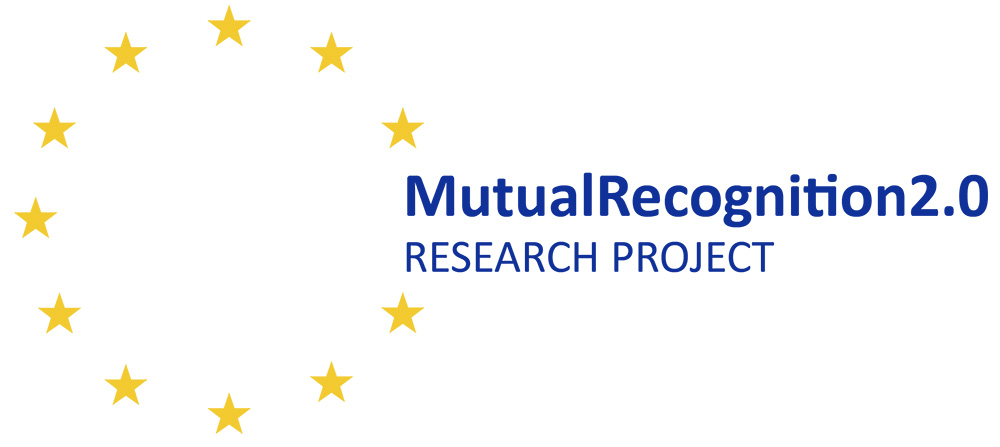 Coherent
Efficient
Effective
application of all cooperation instruments together, not in isolation
Proportional
Reduction costs
Reduction pre-trial detention
Research Team of Mutual Recognition2.0
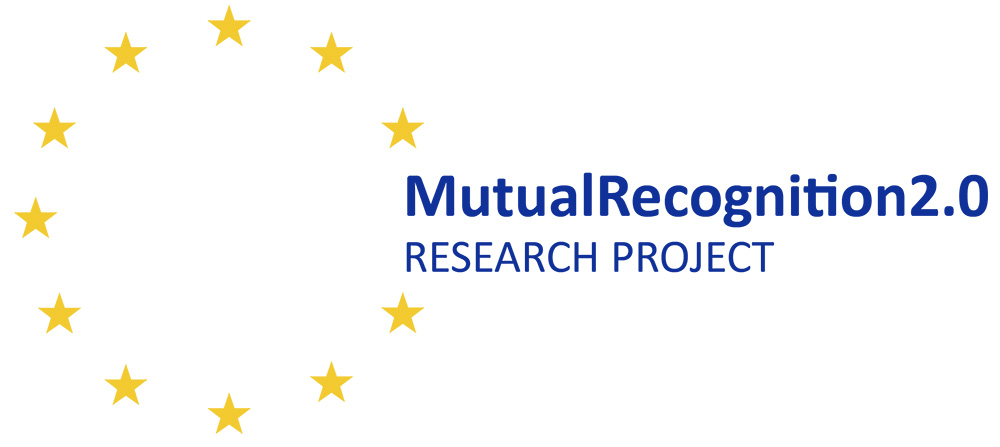 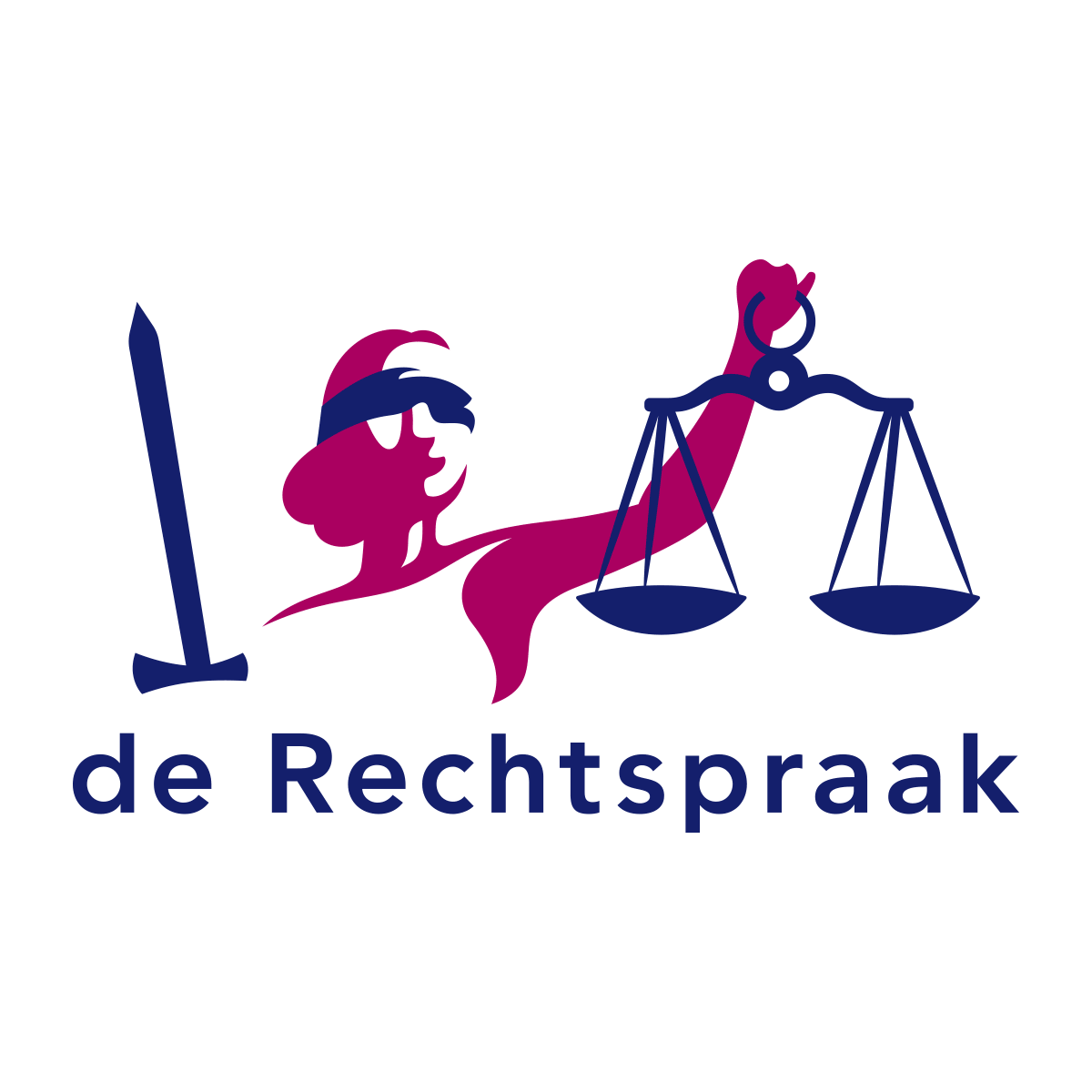 District Court of Amsterdam


Maastricht University


University of Bonn


University of Burgos


Catholic University of Lublin

Sounding Board, experts of other Member States
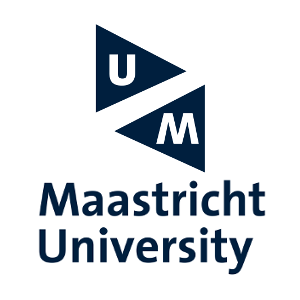 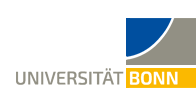 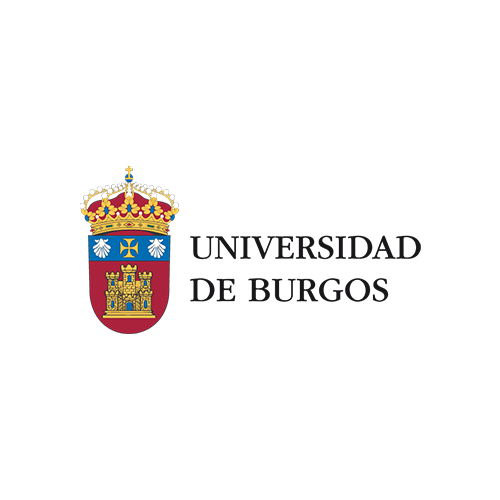 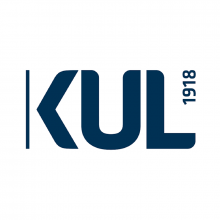 Structure of the study
Annotated Index for all Member States (uniform structure)
National Academic Researchers – National Report
Providing info national system
Practitioners providing info on practice
Interviews with practitioners
Overarching Analysis
Recommendations
Findings
change of practice
require national reallocation of tasks
require national legislation
require consultation/ agreement with one other Member State
require EU legislation